Embedding MATHS 300in Secondary Programs2018
Helen Haralambous & 
Danijela Draskovic
Mathematics Education Consultants
hharalambous@mav.vic.edu.au
ddraskovic@mav.vic.edu.au
What is a Rich Task?
Record 3 features of a rich task on paper provided
Share with person next to you
Discuss as table group
Each table group share one point
What is a Rich Task?
is purposeful and engaging
models how people solve real problems 
puts knowledge to work
demonstrates what students know and can do
supports multiple representations and solution strategies 
Offers opportunities for meaningful learning 
results in some product, presentation or outcome as a result of the deliberations of the group and/or individual.
(DET)
What is a Rich Task?
Combine fluency, problem solving and mathematical reasoning
Are accessible
Promote success through supporting at different levels of challenge
Encourage collaboration and discussion
Use intriguing contexts or intriguing maths
(adapted from NRICH)
Content strand  - Number and Algebra
Sub-strands
Number and Place Value
Real Numbers
Money and Financial Matters
Patterns and Algebra
Linear and Non-Linear Relationships
Keep the Key Concepts in mind (be aware of levels above (Yr. 9) and below Yr. 7)

Year 8 Functions and Graphs Linear functions
Garden Beds (From Maths 300)
Crossing the River (From Maths 300)
Linear Algebra – Garden Beds
Problem: “A Gardener wants to protect some plants by placing a border of tiles around the edge.”

 A gardener has 100 plants in a row in the garden bed.
  How many tiles will be needed to surround it (around the edge)?
Linear Algebra – Garden Beds
“What if there were 5 plants in a row, how many tiles will be needed?”
“What if there were 8 plants in a row, how many tiles will be needed?”
“A garden bed has 100 plants in a line. How many tiles will be needed to surround it?”

Can you find a general rule for n plants in a line?
Garden beds
Task:
Using the 2 different coloured square tiles provided, or some dot paper, work in pairs to complete the “Worksheet: Garden Beds: Investigation Guide”
Extra challenge  - generalising or finding a rule

Feedback:
How to teach this?
Start with the big question
Scaffold
Would you use this task? Discuss in table groups.
How would you use the task? What year level?
Linear Algebra – Crossing the River
Problem: “A group of friends went camping on a small island in the middle of a lake. There were 8 adults and two children. When they went to cross the lake to return home, their boat was missing and only an old canoe was available. It could only carry either
One adult
OR
One or two children
They did manage to get across the lake. 

How did they do it and how many trips did it take?
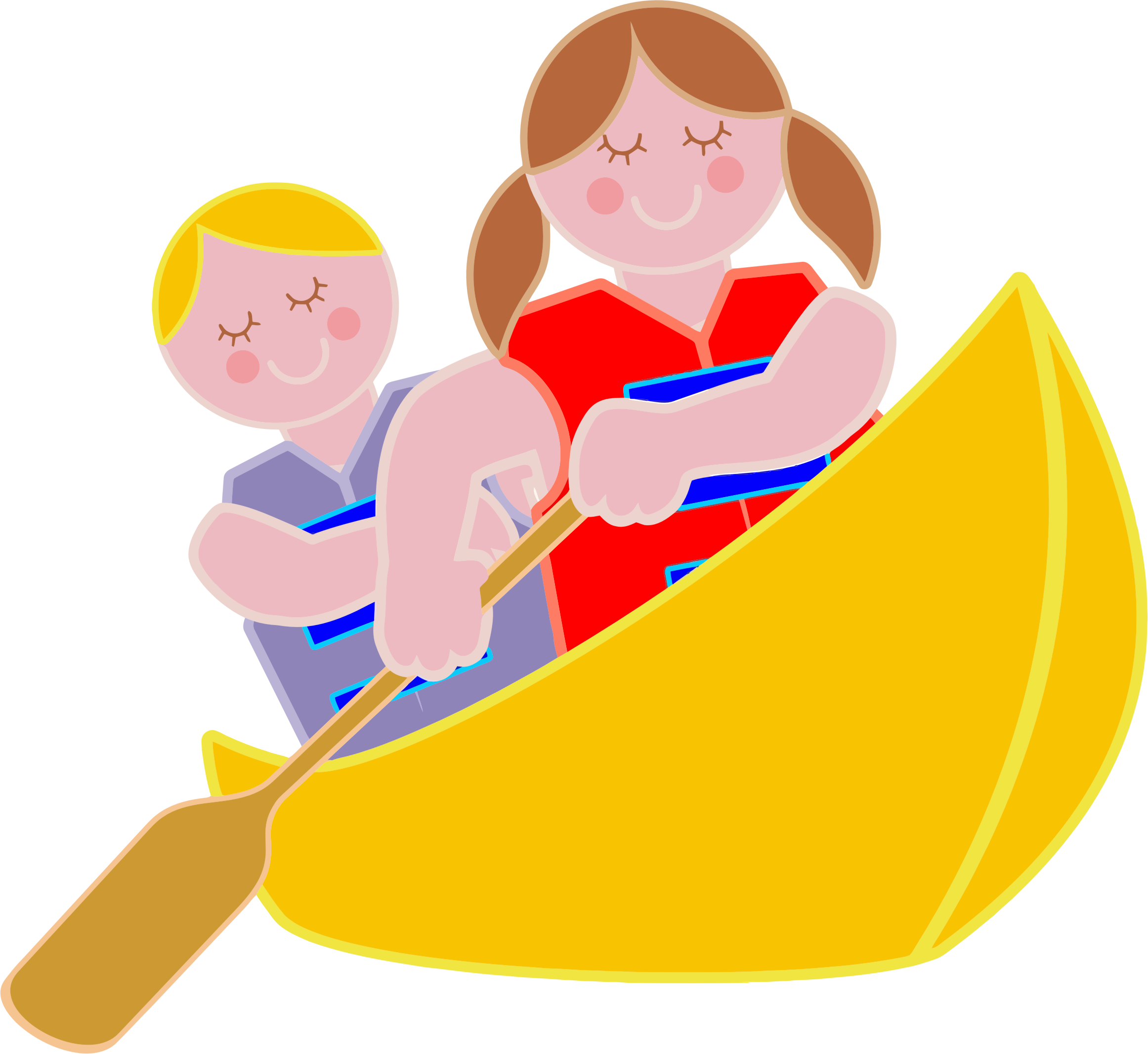 Linear Algebra – Crossing the River
Task:
Using the 2 different coloured counters or 2 different coloured “people” figures (representing the children and adults), work in pairs to solve this problem and complete the “Worksheet: Crossing the River Investigation Guide”
Assuming number of children is always 2, what is the number of trips required if
there were 5 adults and 2 children?
there were 8 adults and 2 children?
Can you find a rule for n adults and 2 children?
Crossing the RiverWorksheet generalising or finding the rule
Feedback:
How to teach this?
Start with the big question
Scaffold
Would you use this task? Discuss in table groups.
How would you use the task? What year level?
Map of AustraliaContent strand: Measurement and Geometry
TASK: 
Let Victoria’s area be size 1
Estimate 1 – complete on your own
In column 1 of the table in your worksheet, write down what you think are the sizes of the other states compared to Victoria. How many Victorias will fit inside each other state/territory?

Estimate 2 – complete as a table group
Discuss your answer with members of your table group. When you come to a consensus record this answer ( the number of Victorias that will fit inside each other state/territory) in column 2 of the table provided. 

Estimate 3 – with the aid of a map.
Look at the map provided and as a table group revise, if necessary, your solution in column 3 of the table provided.
Map of Australia
Map of Australia - solutions
STATE/TERRITORY
AREA of STATE/TERRITORY
ACTUAL PROPORTION
VIC
227 600 km²
1
NSW
801 600 km²
3.5
TAS
67 800 km²
0.3
QLD
1 727 200 km²
7.6
SA
980 000 km²
4.3
NT
1 346 200 km²
5.9
WA
2 525 500 km²
11.1
ACT
2 400 km²
0.01
Greedy PigContent strand: Probability and Statistics
The Game: class all stand up.
You are all up against each other. You are keeping a cumulative score.

Teacher rolls a die
Everyone writes this number on worksheet in Game 1
Teacher rolls die again
Everyone adds this number to the first number in Game 1
If a 2 is rolled, the entire score becomes zero
Each player can choose when they wish to keep their cumulative score by sitting
Winner is the one with the highest score
Play 5 games
Look at class results
Greedy Pig
The challenge: when is the best time to sit down?

Class discussion about strategies:
Play again with students using the strategy they suggested.
Look at class results. Who improved?
Refer also to Maths300 lesson “Greedy Pig”
Why were these tasks RICH?
One task for all…
Enabling prompts
Extending prompts
Start with smaller number e.g. garden beds or people crossing river.
Break it into smaller, more manageable parts
Prove to me you have all the possible solutions
Can you show an algebraic modelling to solve the problem?
Can you create a similar problem?
Find a task for you!
http://www.maths300.com/

MAV Conference participants, expires on 8 Dec 2018

	Username: mavcon_temp

	Password: mav
Your feedback
Friday 7 December 2018

https://www.surveymonkey.com/r/MAV1807